Sales Training Session #22: Cheap Stuff
Competing Against It, and Selling It
September 19th, 2017
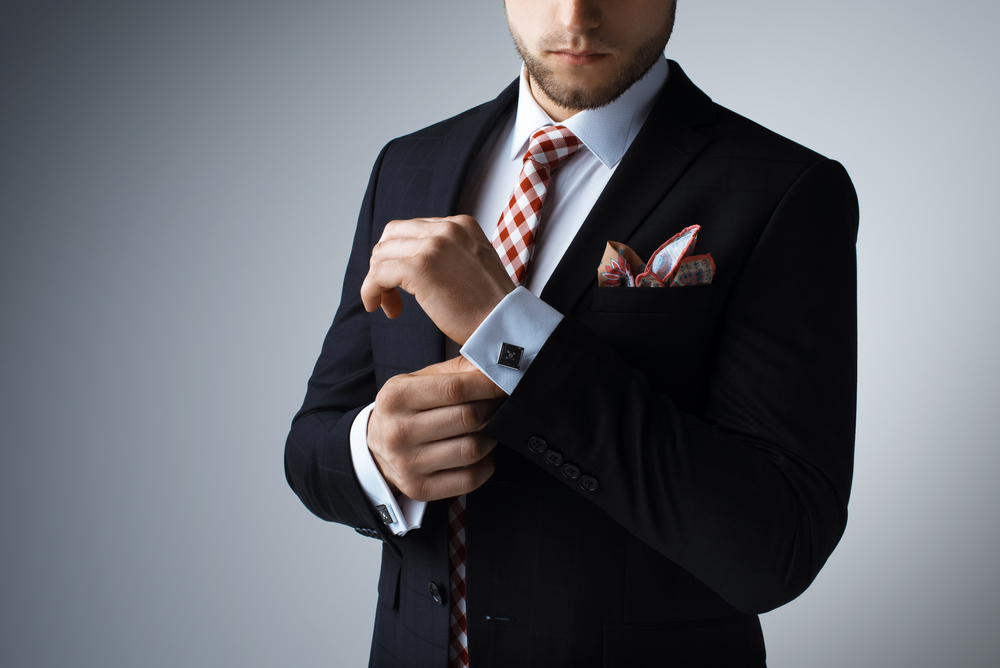 Agenda
Competing Against ‘Em
Don’ts
Dos 
Selling ‘Em
Action Plan
Poll Question
How frequently do you compete against low-cost, cheap products?
Competing Against ‘Em
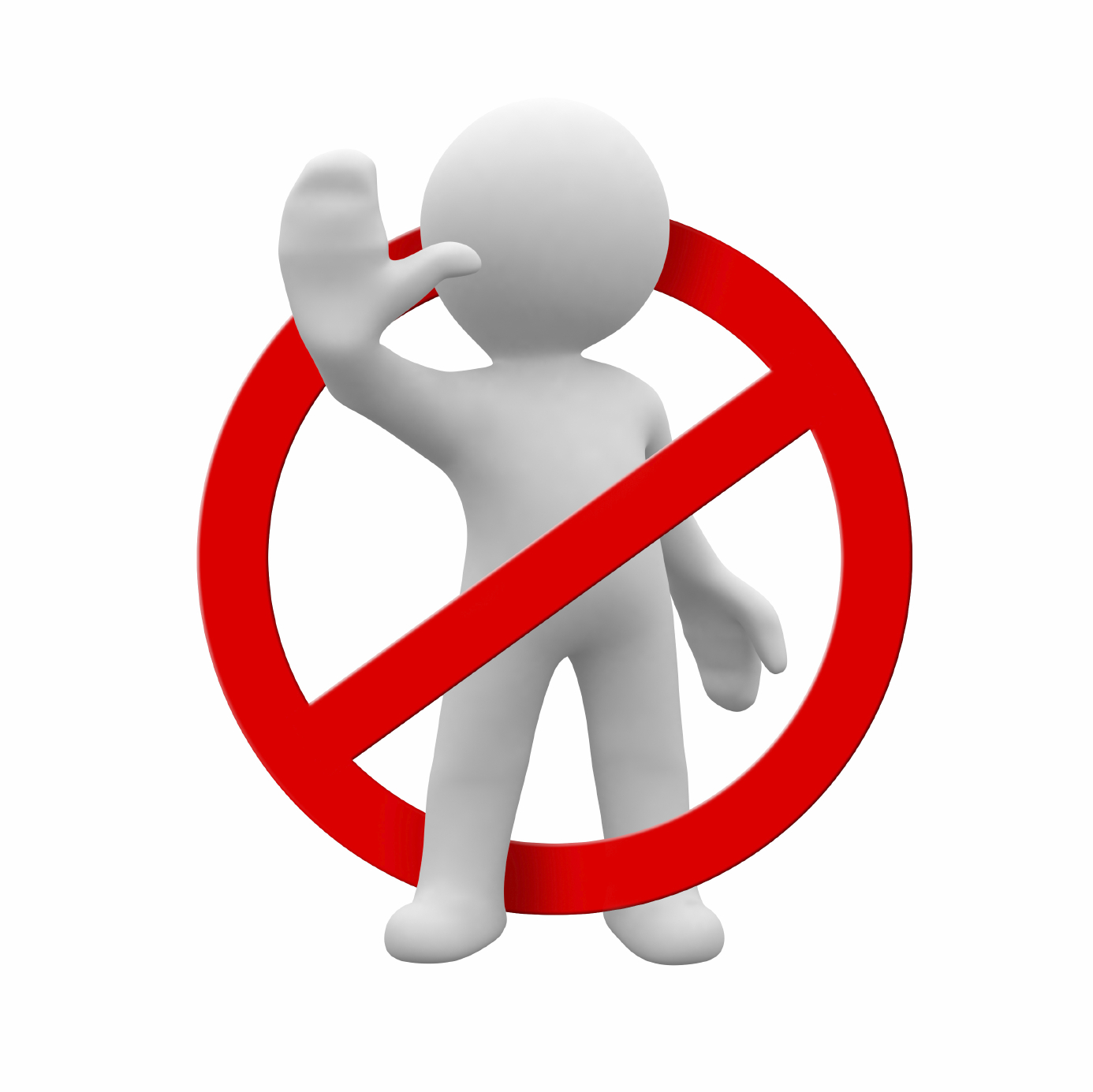 What NOT To Do
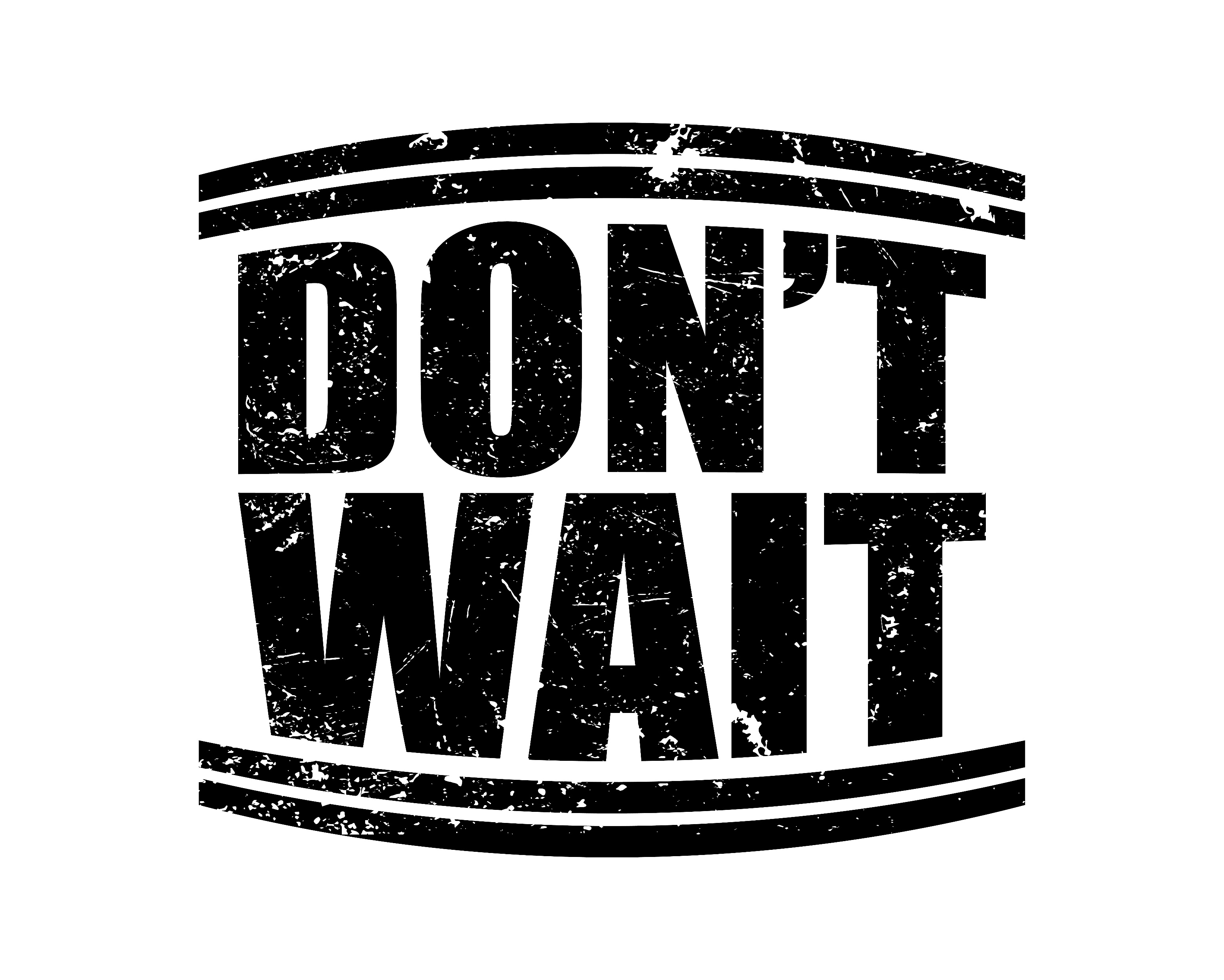 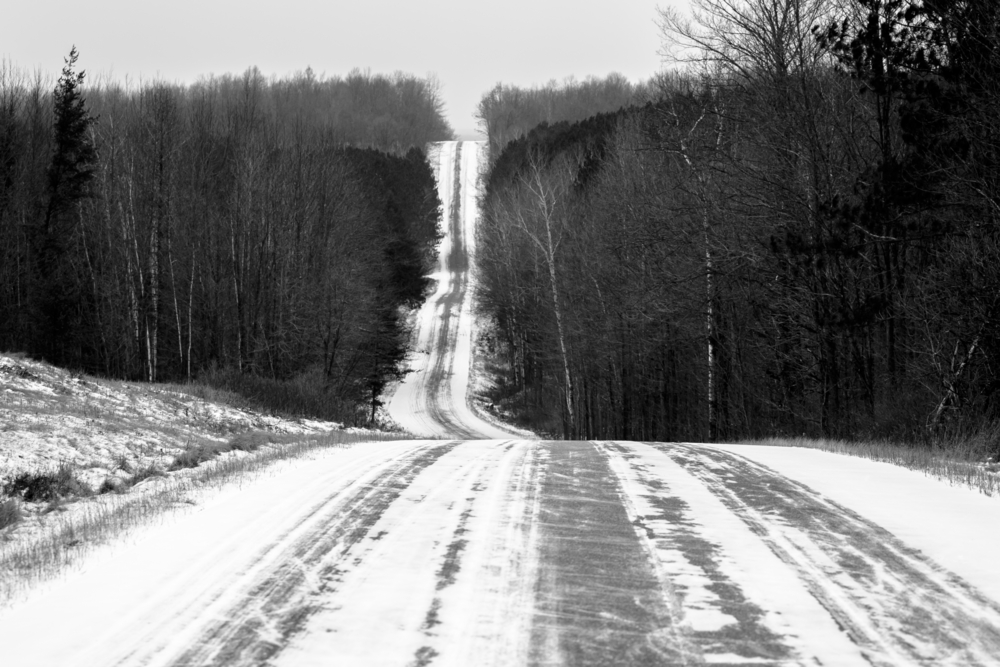 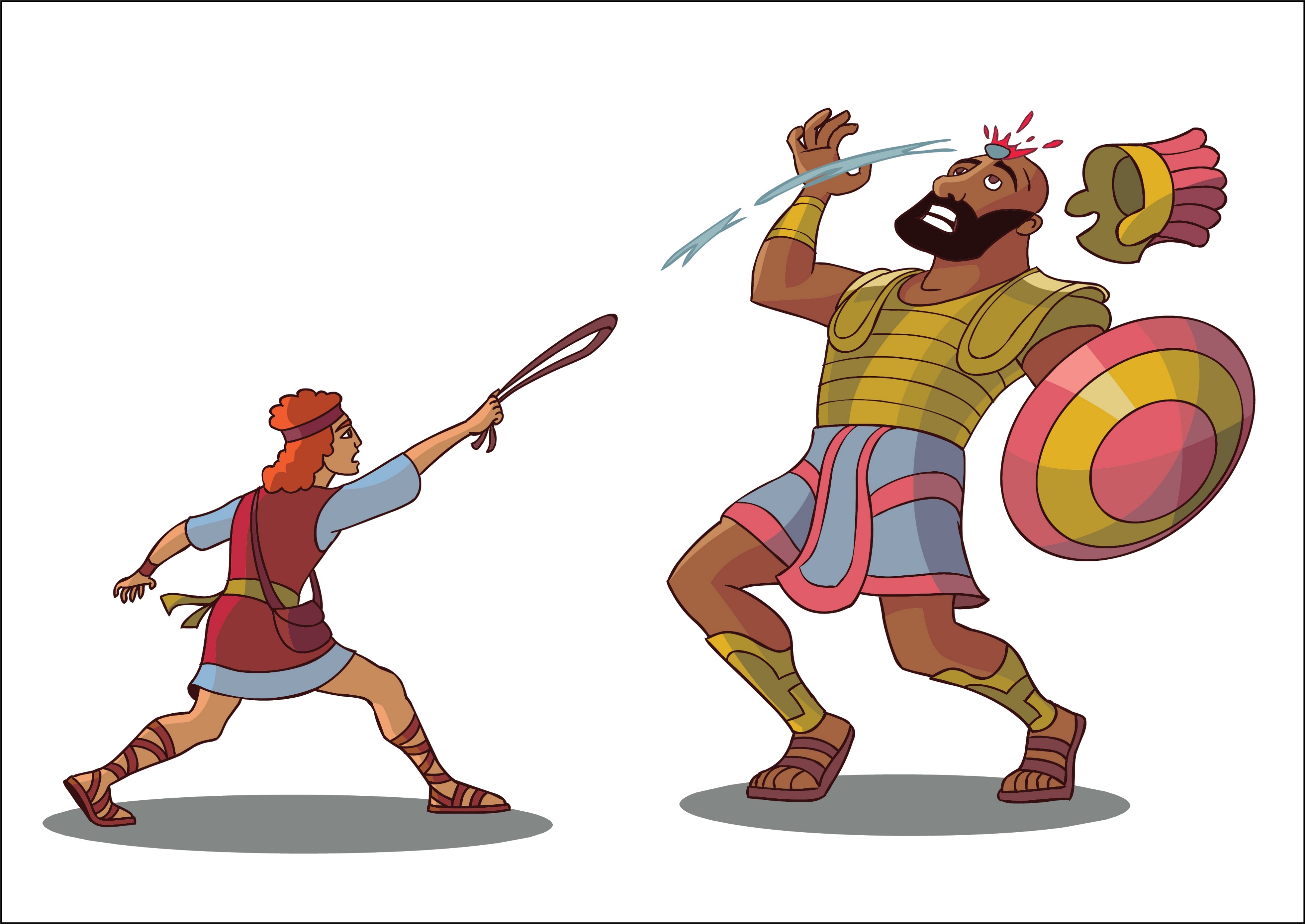 Don’t underestimate their performance
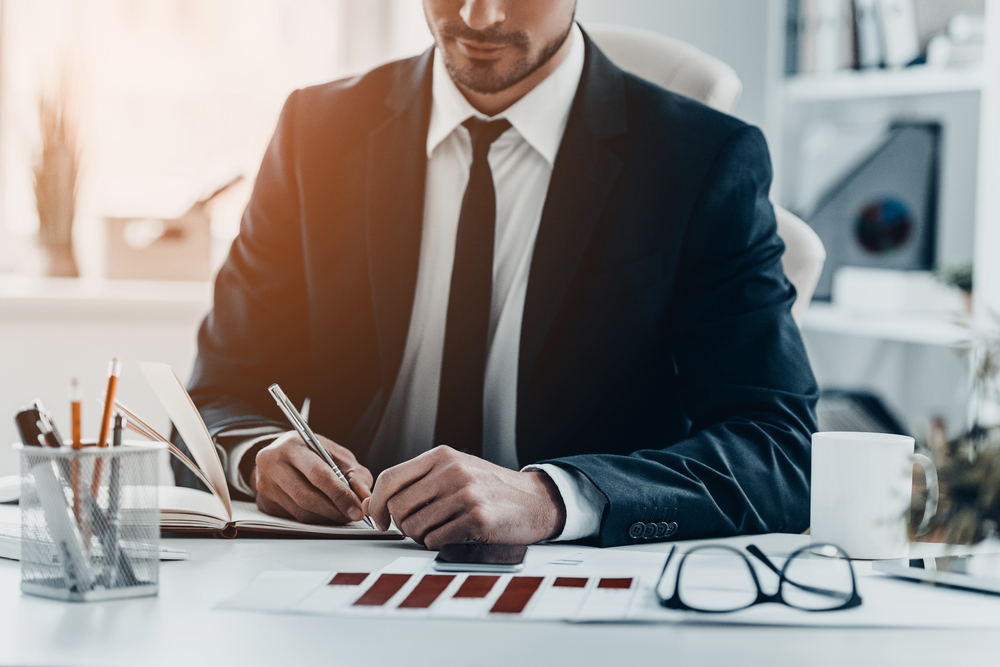 Don’t jump into a TCO / ROI debate
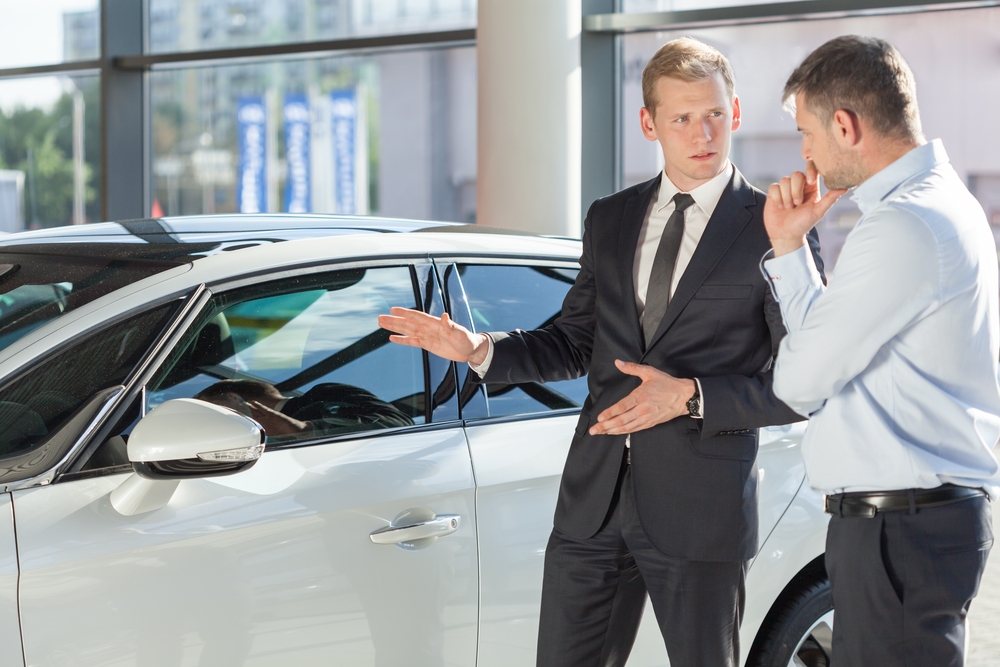 Don’t tell your customer how much better your product is.
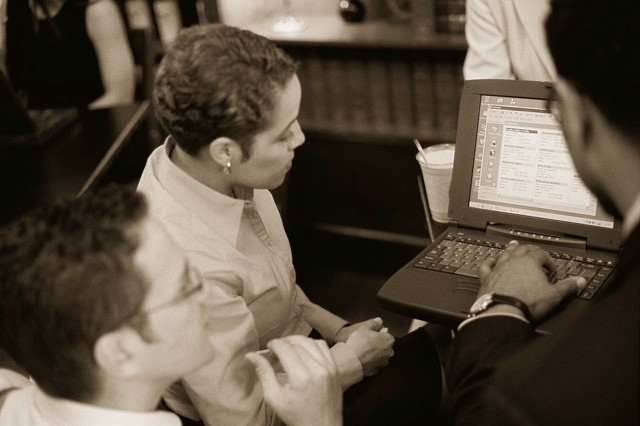 Show it … and zip it
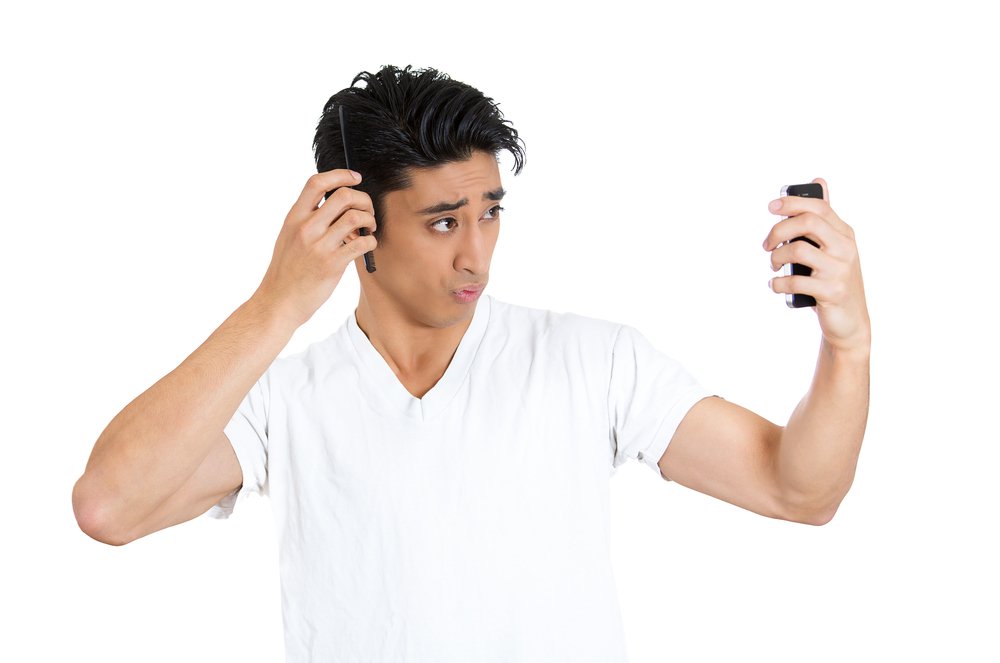 Don’t say “You get what you pay for”
Competing Against ‘Em
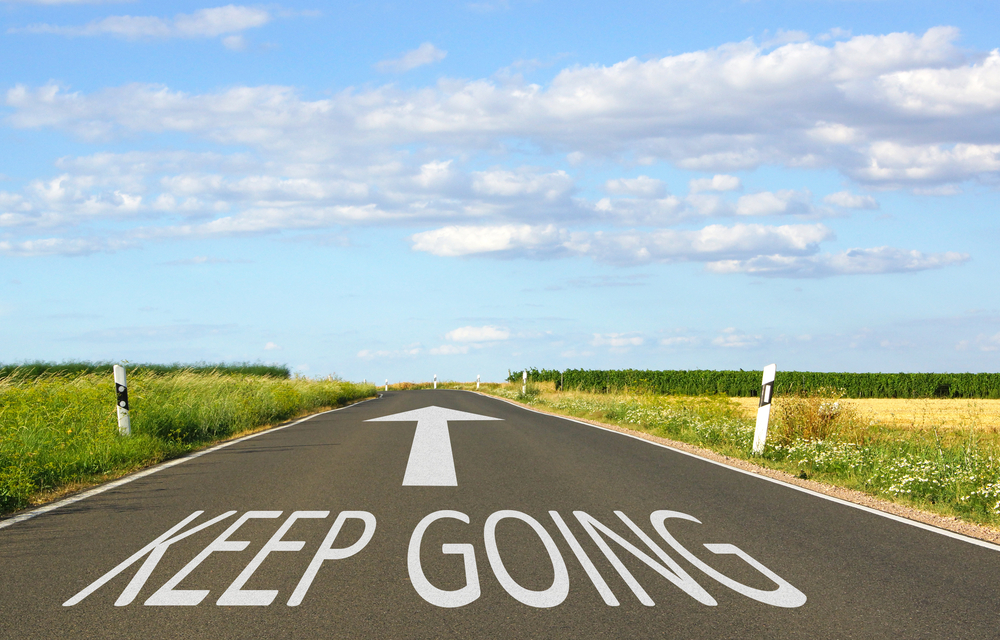 What to Do
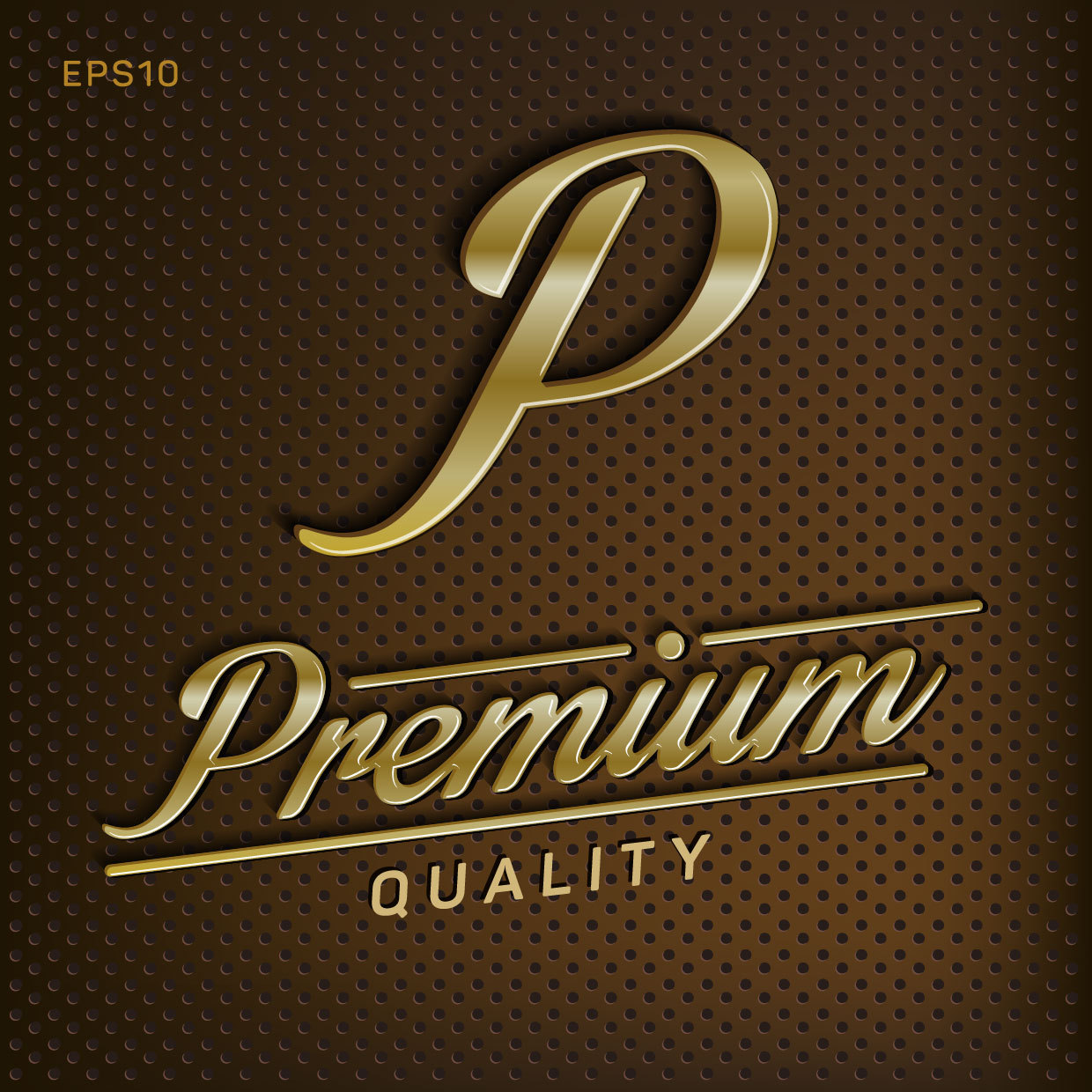 Let them know that you’re going to be more expensive.
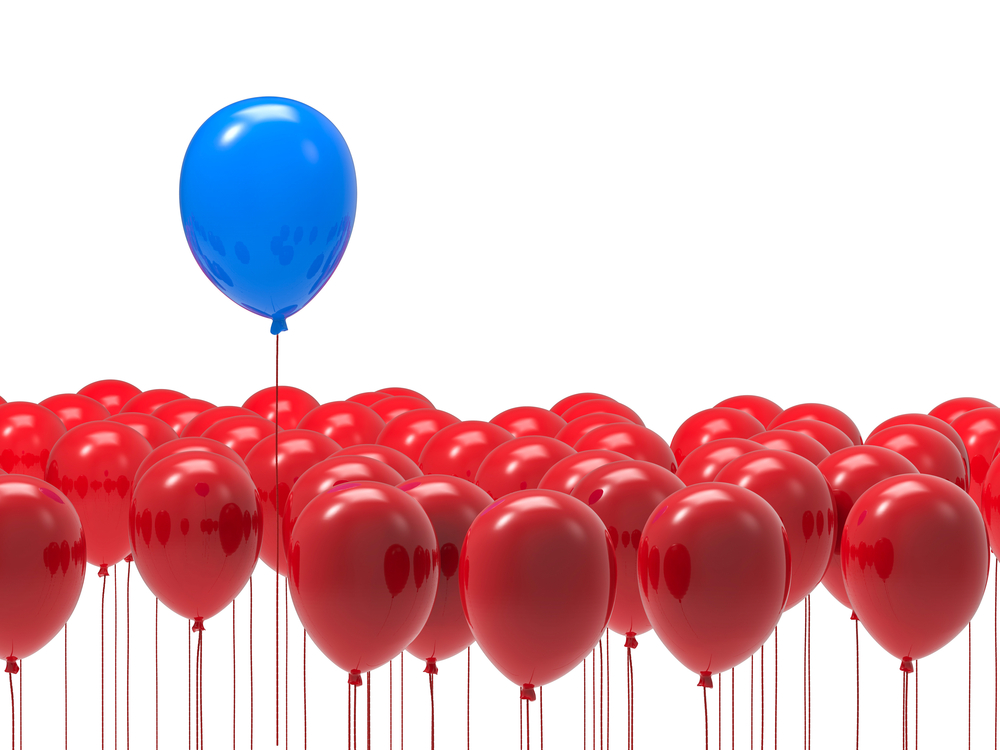 Know Your Differentiators
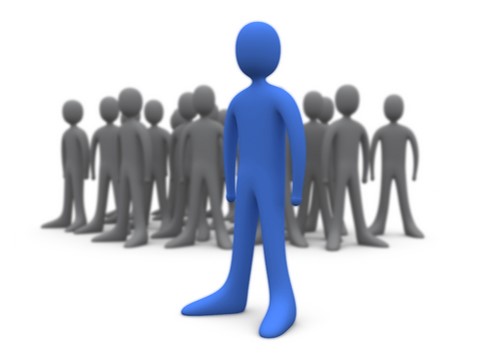 Know Your Differentiators
Quality Control
Warranty
You
After installation and long-term service / maintenance
Vertical market knowledge
Application-specific and solution
Technical training
Exercise 

Let’s list some differentiators between your products / services and the less expensive ones we’re addressing.
Make it Personal
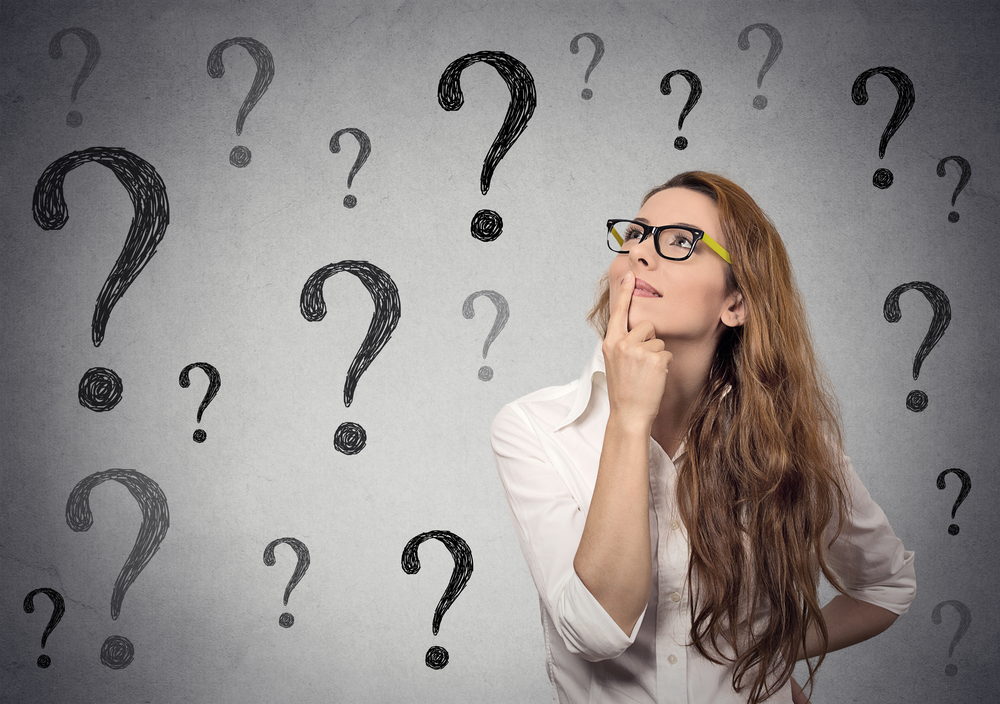 Personal Outcomes
Example, using the most important differentiator…
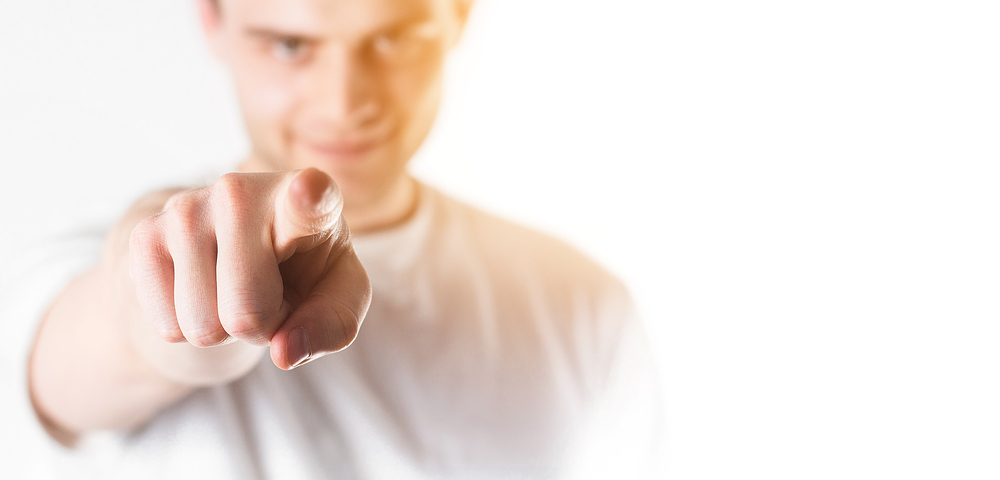 You
Explain exactly how you work with your clients.
Don’t use adjectives describing you – tell them what you do.
Use personal references from clients.
Ask personal outcome questions that matter to them – not the organization.
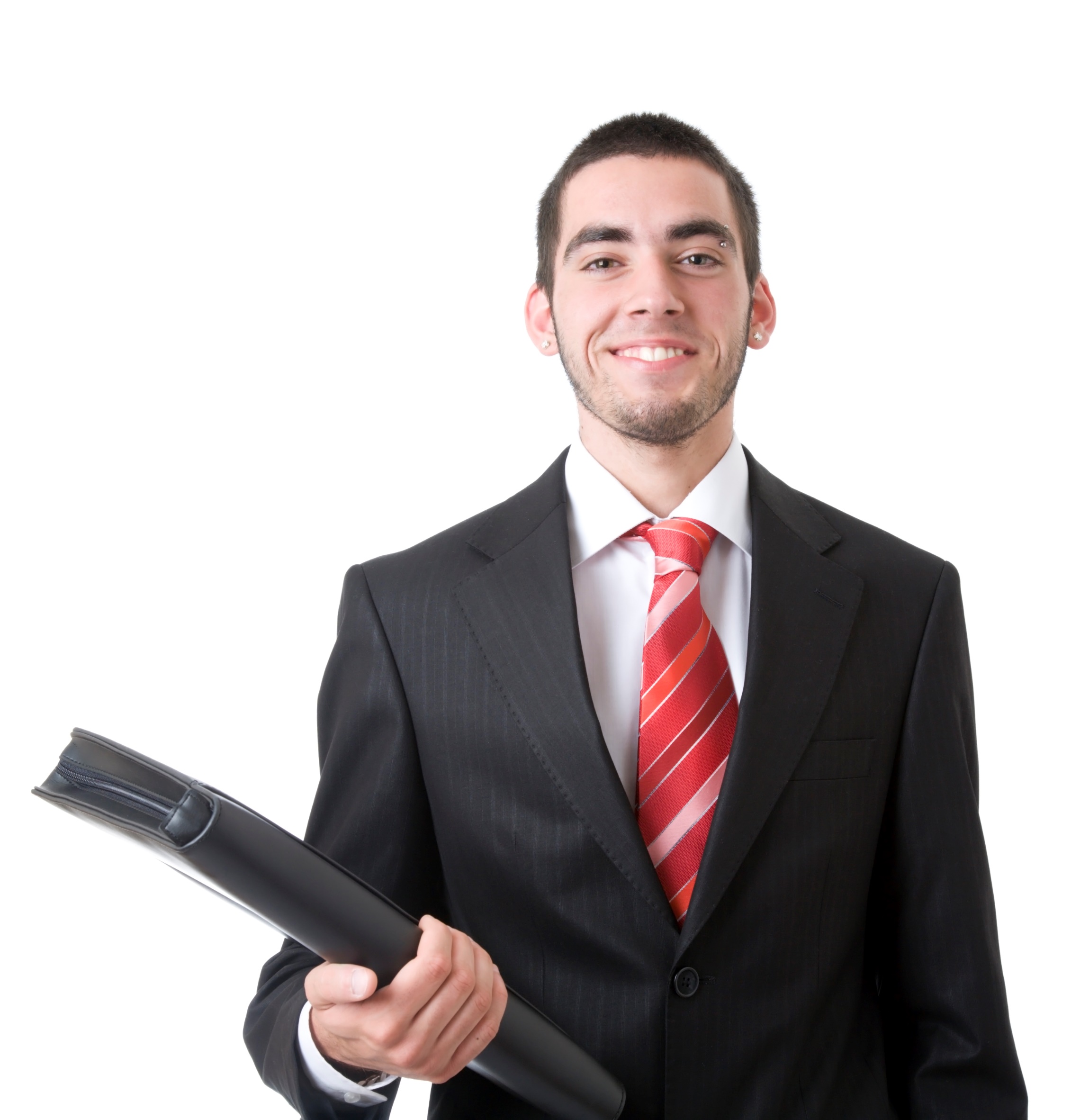 Key Takeaway
Ask these questions and present these differentiators on their own merit … don’t do it in response to the cheap stuff.
Have others Share Horror Stories
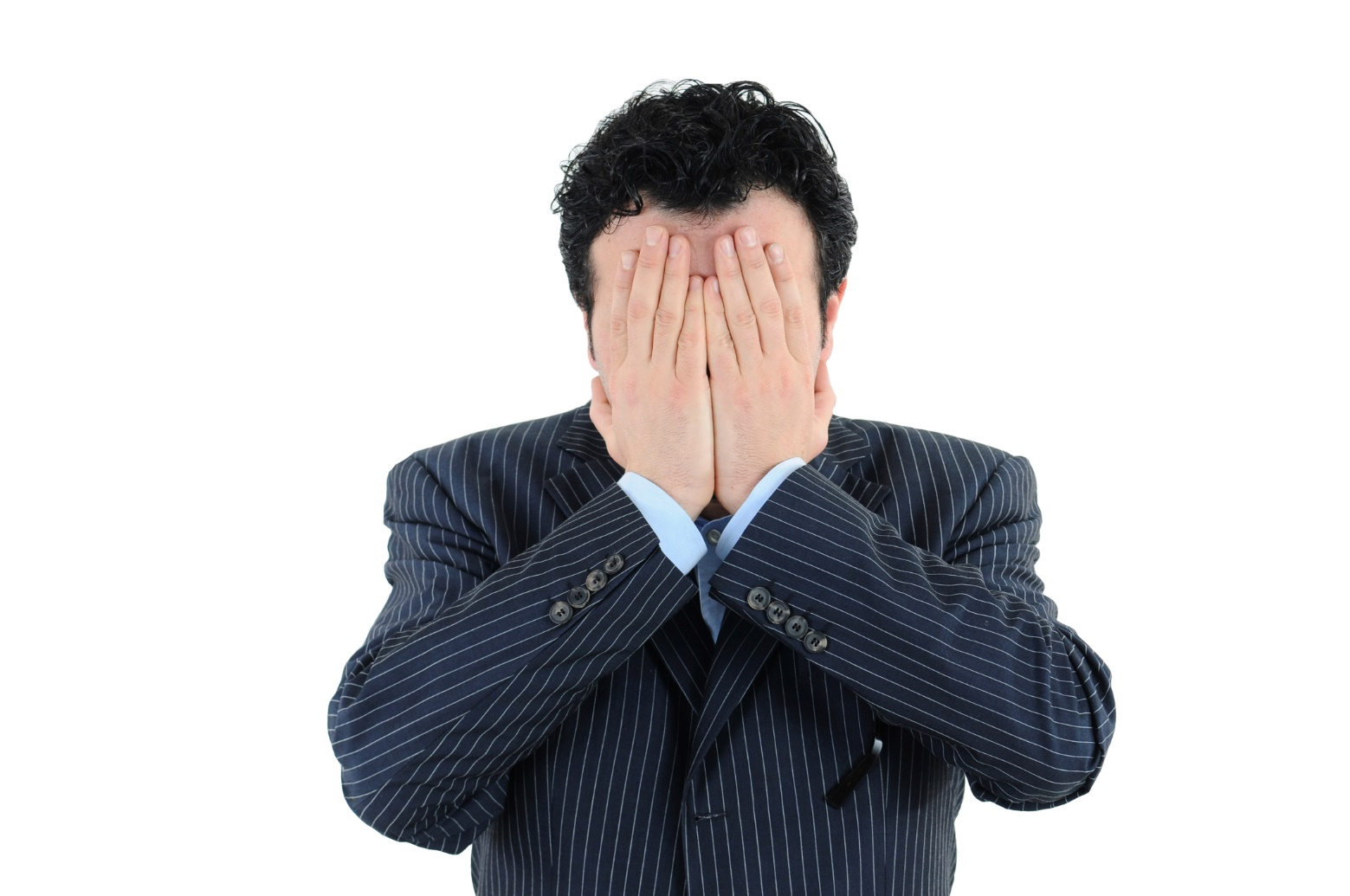 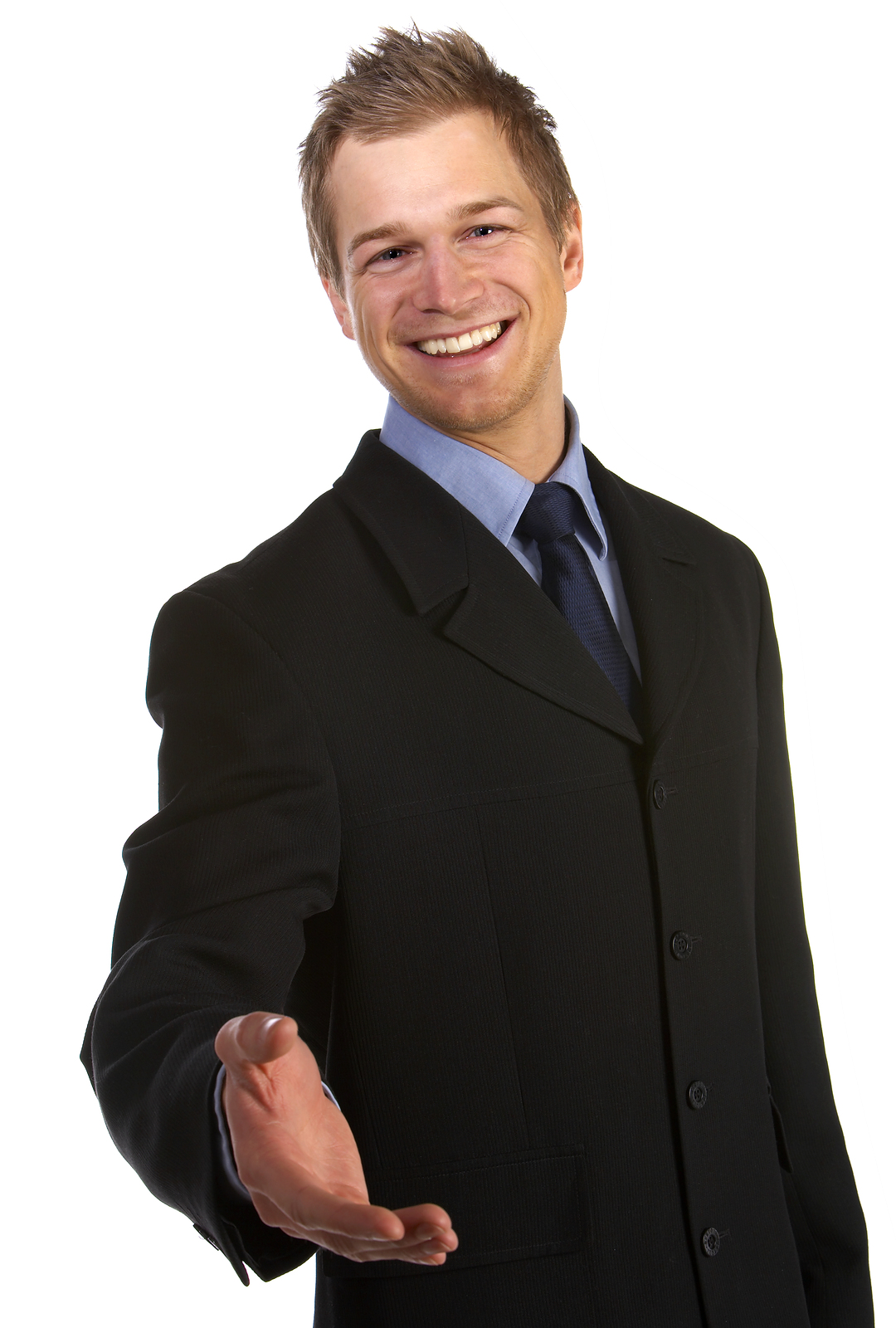 What did I do?
What if you lose…
If you lose…
Act Gracious.
“If you have any issues with this system, call me - we’ll jump on it for you.”
Stop by in 30 – 45 days.
Continue to pursue them.
This is one of the benefits of not being a jerk during the sale cycle.
How to Sell ‘Em
Poll Question
Are you considering or currently working with a manufacturer that is considered “low-cost”?
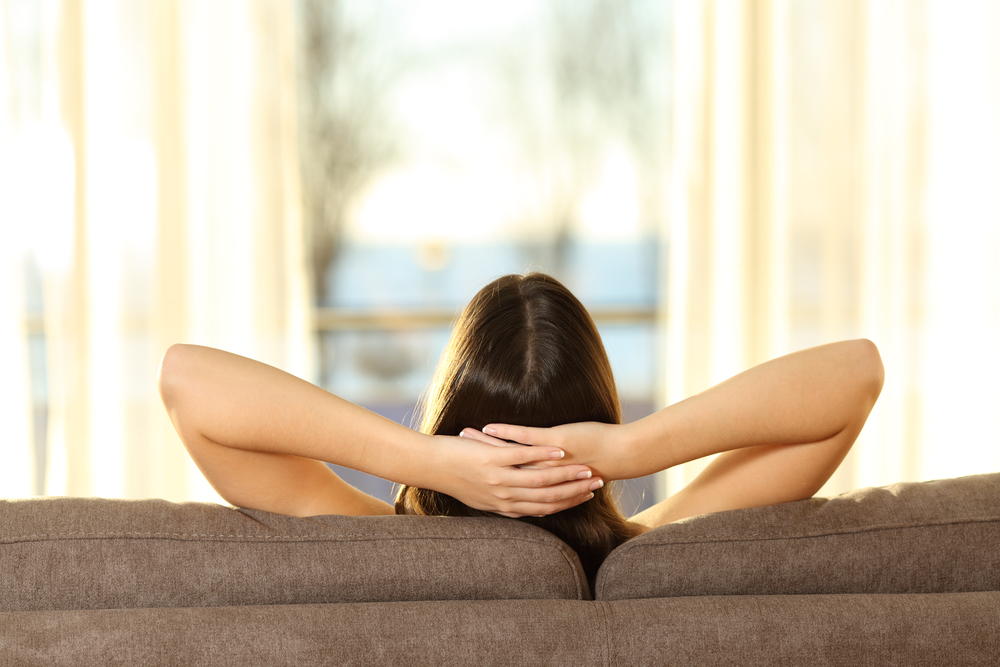 Objective:  “I’ll be ok if I buy these products.”
Tips for Selling Inexpensive Products
Offer to demonstrate product
Provide testimonials and case studies
Explain the support structure
Prepare them for the fear tactics
Action Plan
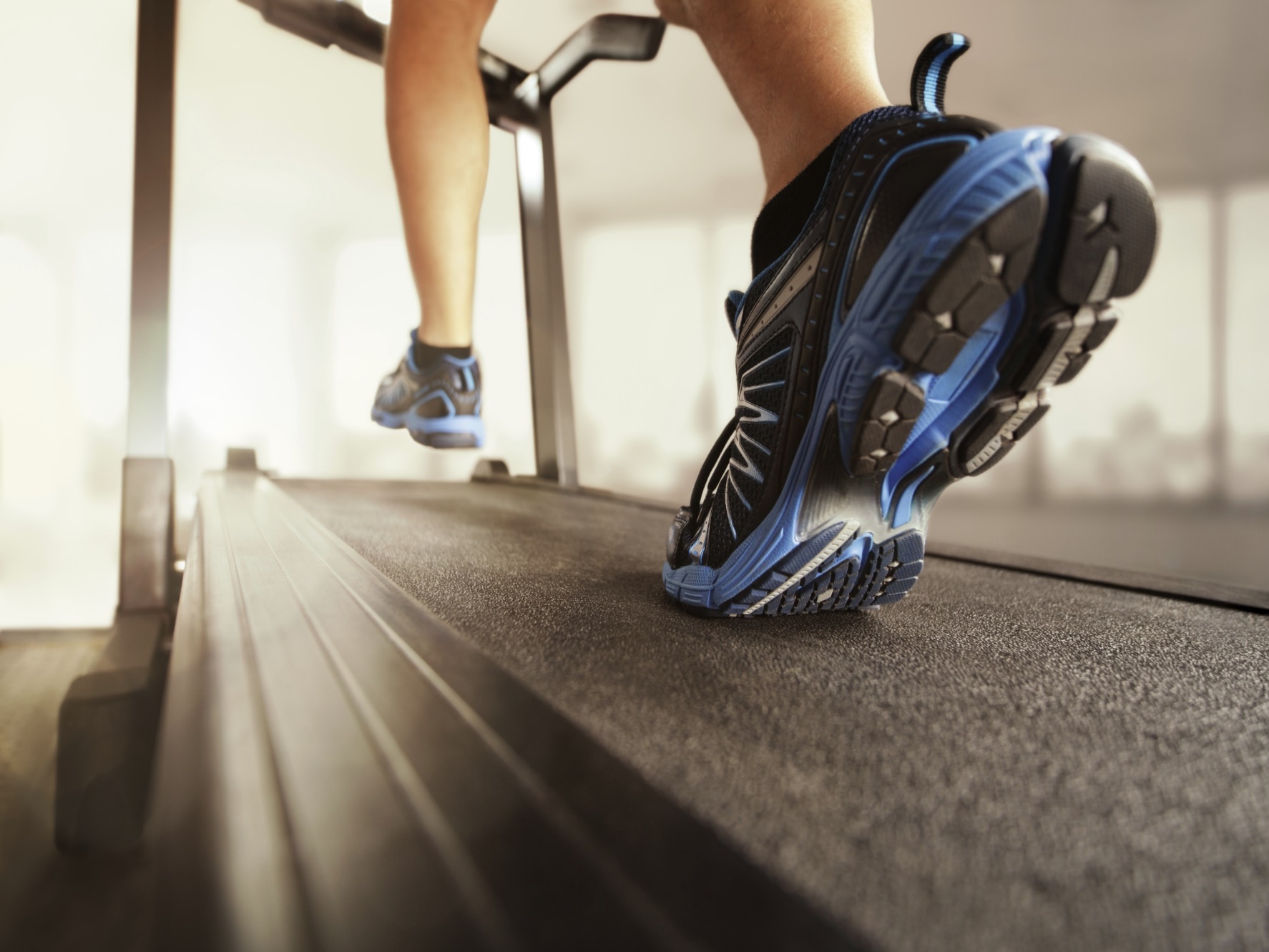 Action Plan
Name three specific differentiators between you and your top low cost competitors.

Make sure they’re true, relevant, and objective.
Questions and Discussion
Chris Peterson
cpeterson@vectorfirm.com